Сортировка строкового массива на Delphi
10 профильный
Результат данной программы
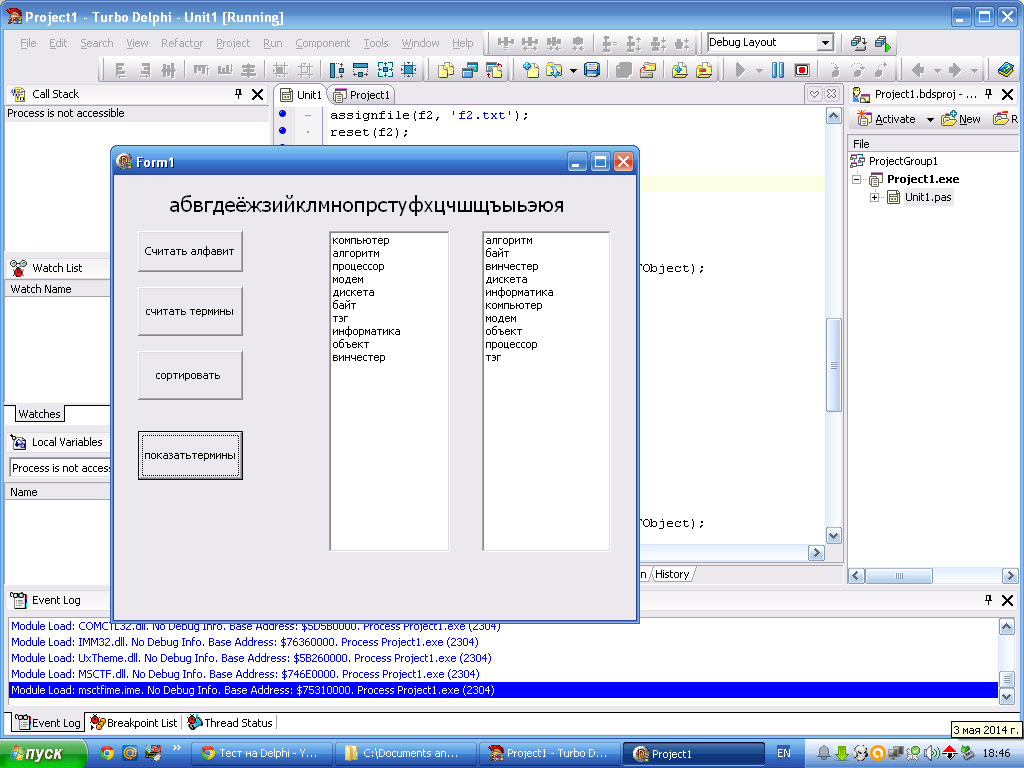 Элементы на форме
label
button
listbox
Описание переменных
Открыть программный код для формы, описать переменные:
var
  Form1: TForm1;
a: array[0..32] of string;
b: array[0..9] of string;
i, j,k: integer;
c: array[0..9] of string;
f1: textfile;
f2:  textfile;
implementation
Алфавит
Список 
терминов
Счётчики элементов массивов
Отсортированный список терминов
Файл, в котором хранится алфавит
Файл, в котором хранится список терминов
Программный код для кнопки «Считать алфавит»
procedure TForm1.Button1Click(Sender: TObject);
begin
label1.caption:='';
assignfile(f1, 'f1.txt');
reset(f1);
for i:=0 to 32 do
begin
  readln(f1,a[i]);
  label1.caption:=label1.caption+a[i];
end;
end;
Программный код для кнопки «Считать термины»
procedure TForm1.Button2Click(Sender: TObject);
begin
listbox1.items.Clear();
assignfile(f2, 'f2.txt');
reset(f2);
for i:=0 to 9 do
begin
  readln(f2,b[i]);
  listbox1.items.add(b[i]);
end;
end;
Программный код для кнопки«Сортировать»
procedure TForm1.Button3Click(Sender: TObject);
begin
j:=0;
for i:=0 to 32 do
 begin
for K:=0 to 9 do
if a[i]=copy(b[k],1,1) then
begin
     c[j]:= b[k];
     j:=j+1;
end;
end;
end;
Программный код для кнопки«Показать термины»
procedure TForm1.Button4Click(Sender: TObject);
begin
listbox2.Items.clear();
for i:=0 to 9 do
  listbox2.Items.Add(c[i]);
end;
Самостоятельная работа
Добавьте еще одну кнопку button, напишите для неё программный код, пользуясь учебником «Информатика и ИКТ 10», автор - Угринович Н.Д., 2011 год издания, страница 357.
   Не забудьте описать полученный текстовый файл.